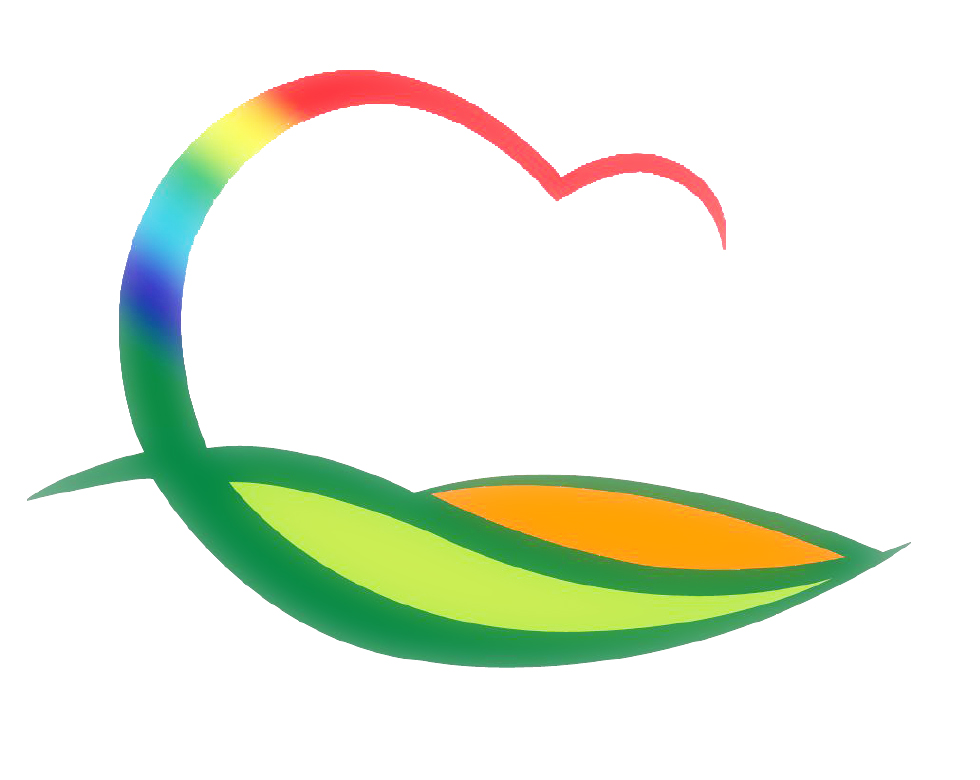 안 전 관 리 과
4-1. 소하천 하상정비 및 수목제거사업 추진
윗도내천 외 8개지구 / 준설 및 수목제거 L=5.4km / 300백만원
실시설계용역 집행 및 계약 
  
  4-2. 지방하천 유지관리사업 대상지 점검
1. 4.(월) ~ 8.(금) / 재난예방팀장 외 3명  
읍·면 사업 신청 대상지 선정 및 현장 점검
  
  4-3. 민방위 경보시설 자체 정기 점검
1. 6.(수) / 민방위 경보시설 9개소
  
  4-4. CCTV통합관제센터 CCTV 해상도 조정
1. 6.(수) ~ 7.(목) / CCTV통합관제센터와 연계된 CCTV 725대